IT Job Reclassification:A Collaboration between the City of Los Angeles ITA,California State University, Los Angeles and Pepperdine University
Gaby Andrews Zack Decker
Susana Lopez Peter Miranda
[Speaker Notes: Greetings
Introduce Ourselves
Joint effort
	Pepperdine MPP
	Cal State LA
Thank them for the opportunity
Excited to present our findings and recommendations]
Task
Group members were given five internal ITA job descriptions to evaluate, research and propose changes based on current market trends, both in the public and private sectors.
Operations and Statistical Research Analyst
Systems Analyst
Systems Programmer
Communications Engineering Associate  
Programmer Analyst
Identify two private and two public entities with similar positions for each job description.
Report findings and propose recommendations to ITA staff (General Manager and Director of Systems).
Operations and Statistical Research Analyst
Strengths
Transparency
Salary
Geographical Area
Who doesn’t want to work in LA?
Promotional Opportunities
Employee Benefits
Areas of Opportunity
Concise, not descriptive.
Rename Position
Attract more applicants
Highlight citywide achievements
Recruitment
College and Community Fairs
Operations and Statistical Research Analyst
City of Los Angeles: $71,263 - $153,154
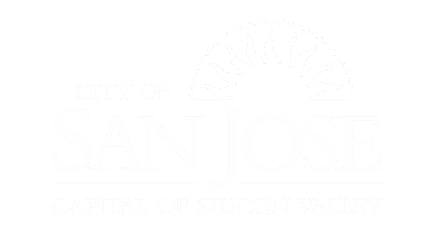 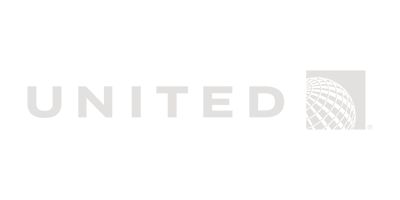 Operations and Statistical Analyst:Starting Salary: $83,095*No Advancement Opportunity
Performance Analyst:Starting Salary: $65,728 - $112,970
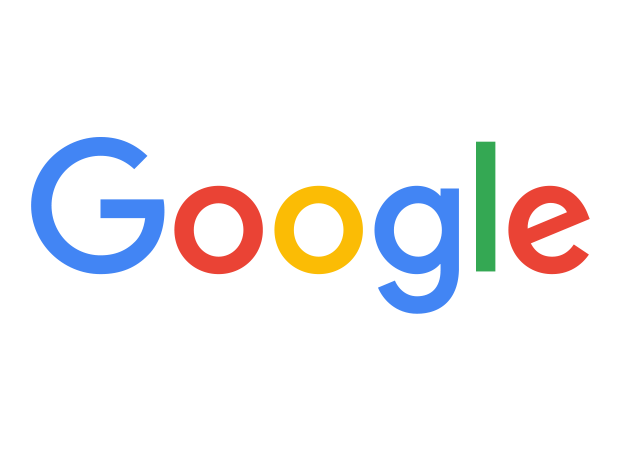 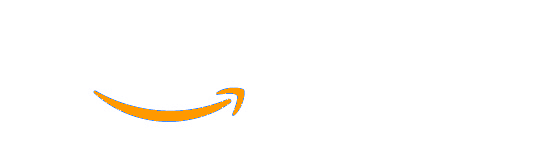 Business Intelligence Engineer:Starting Salary: $66,163*No Advancement Opportunity
Strategy and Operations Analyst:Starting Salary: $85,000 *No Advancement Opportunity
Systems Analyst
City of Pasadena 
      Business Systems Analyst
      Salary: $84,189.25 - $105,236.35
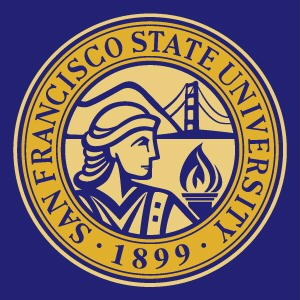 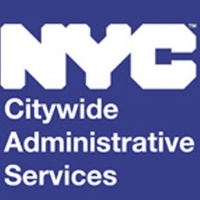 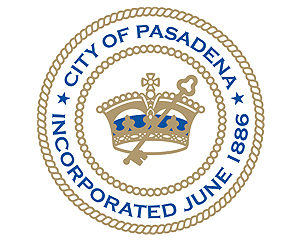 New York City
System Analyst
Salary: $100,000 - $125,000
San Francisco State University
Operating Systems Analyst/Systems Administrator
Salary: $7,000 - $7,666 a month
Systems Analyst
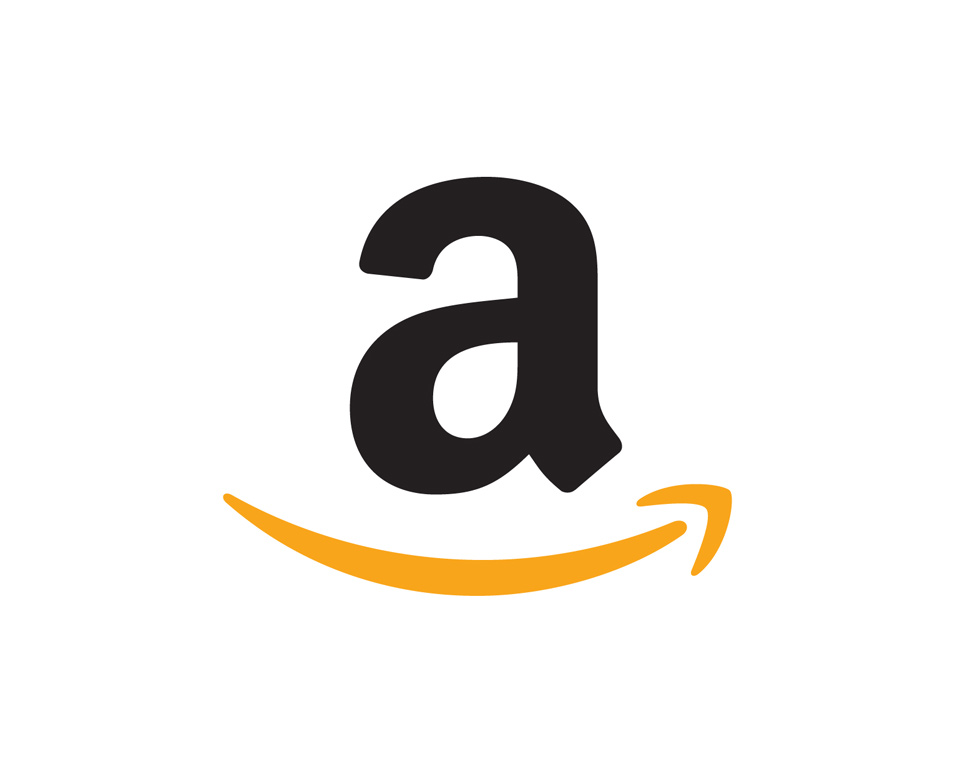 MINIMUM QUALIFICATIONS: 
Bachelor’s degree in Computer Science
Strong Experience (3-5 years)

PREFERRED QUALIFICATIONS:
Experience with application load balancers
Experience with Clustering and High Availability solutions and technologies is a plus

RESPONSIBILITIES:
Apply industry’s best practices in software development
Strong knowledge of software design, and patterns
Interpersonal skills, team player, and dynamic thinker
Knowledge of Microsoft Dynamics, and functional capabilities
Amazon.com
Sr. Business Analyst
Salary: $86,000
Systems Programmer
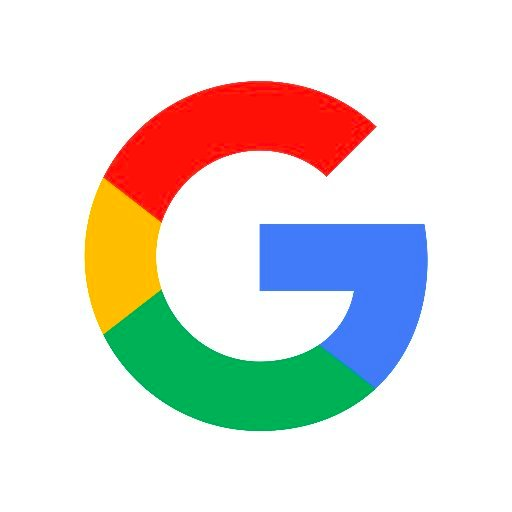 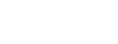 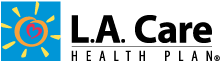 L.A.Care Health Plan
Senior Programmer Analyst
Salary: Pay Grade K
Google
Systems Programmer & Administrator
Salary: $161k
IBM
Systems Programmer
Salary: (unknown)
Systems Programmer
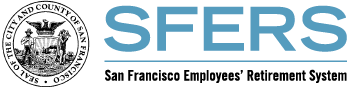 RESPONSIBILITIES:
Work in a fast paced environment
Support, maintain and deploy team-supported infrastructure and documentation.
Work closely with various network and software engineering teams.

MINIMUM QUALIFICATIONS:
BA/BS Degree
Experience (7 years)

PREFERRED QUALIFICATIONS:
12 years of experience
Fluency in multiple programming languages
San Francisco Employees’ Retirement System
Programmer Analyst
Salary: $102,700/year
Communications Engineering Associate
“Performs professional communications engineering work in:”
Preparation and assistance of communications systems maintenance and install
Determining system requirements
Studying operational and maintenance procedures
Qualifications:
Must understand principles and practices of communications engineering & coding
Requirements:
4-year degree in communications engineering or engineering, or
Valid Engineer-in-Training certificate from state
Entry-level: $68,549 to $85,148
Communications Engineering Associate
Strengths
Pay Grade
Promotional Opportunities
Levels listed in classification
Location
Technically Comprehensive
Areas of Opportunity
Emphasize “problem solving”
Modernize position name 
Streamline duties section
Simplify levels within class
Directly address applicant
“Are you seeking…?”
Communications Engineering Associate
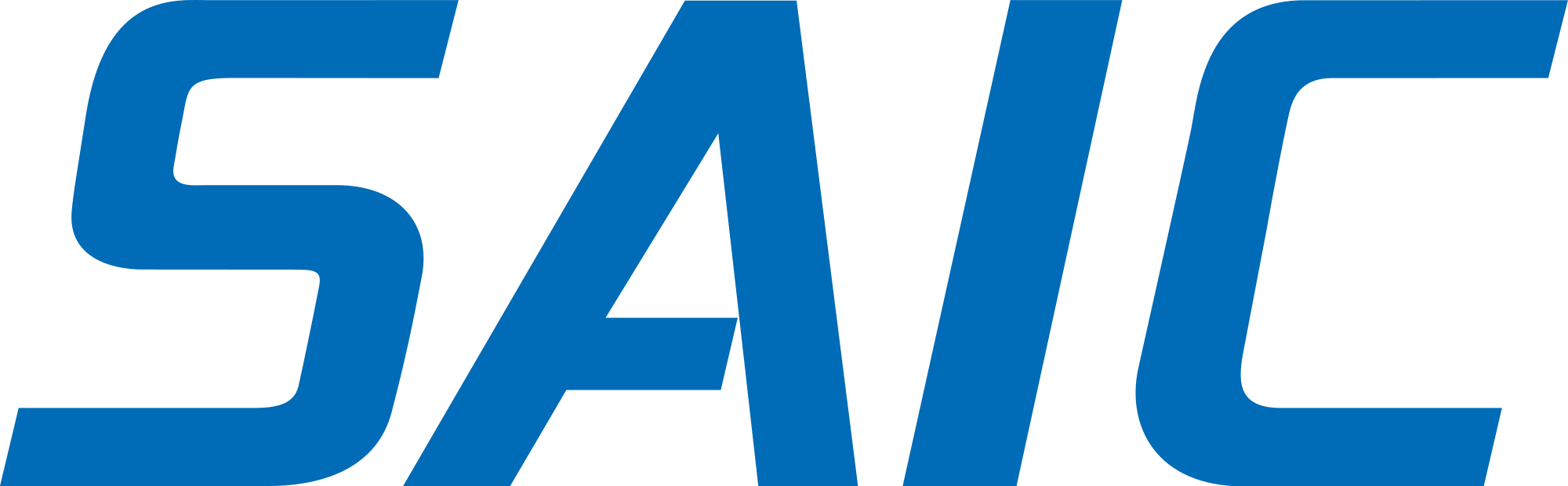 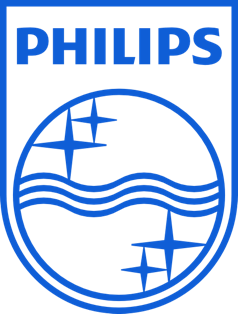 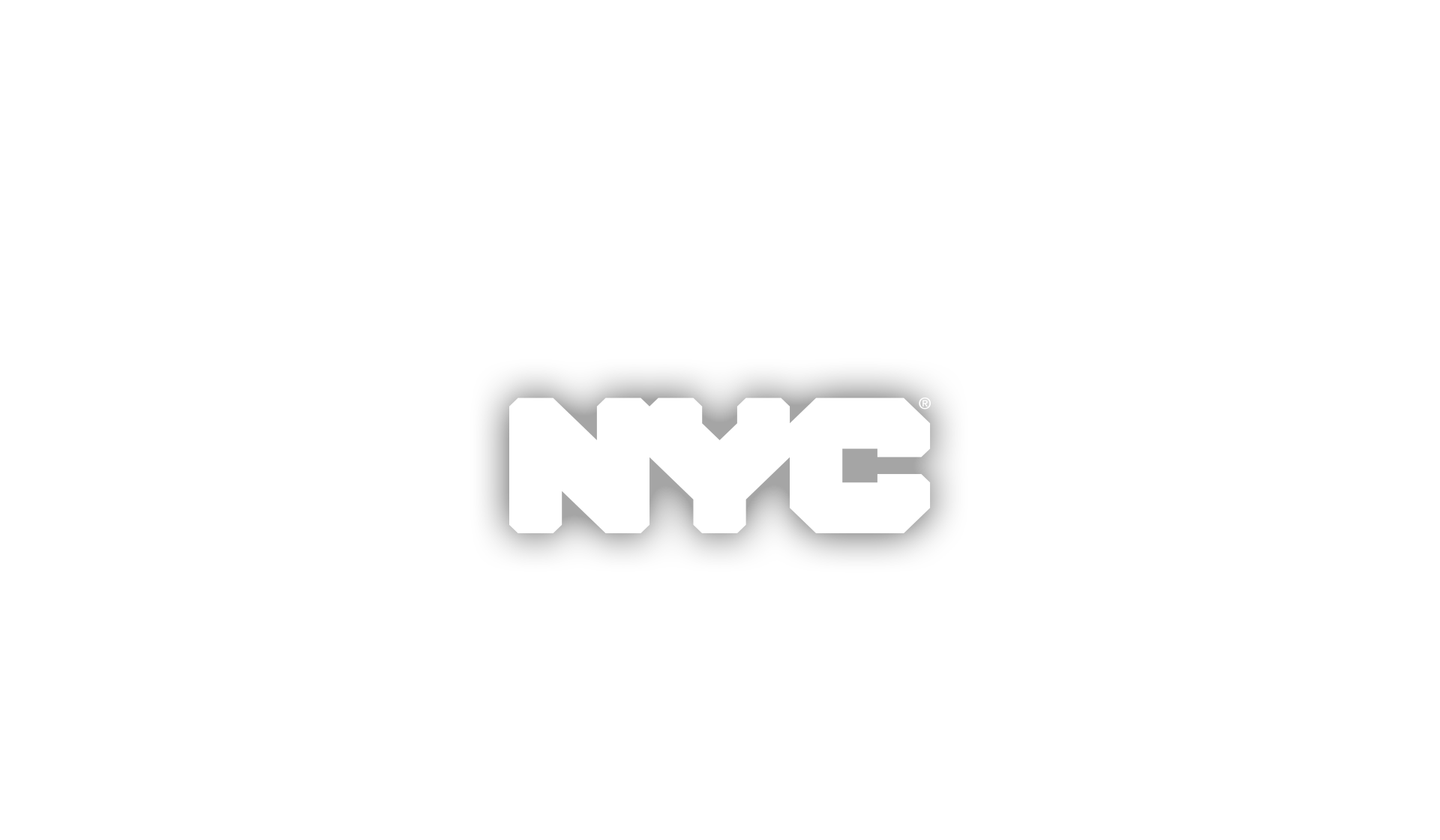 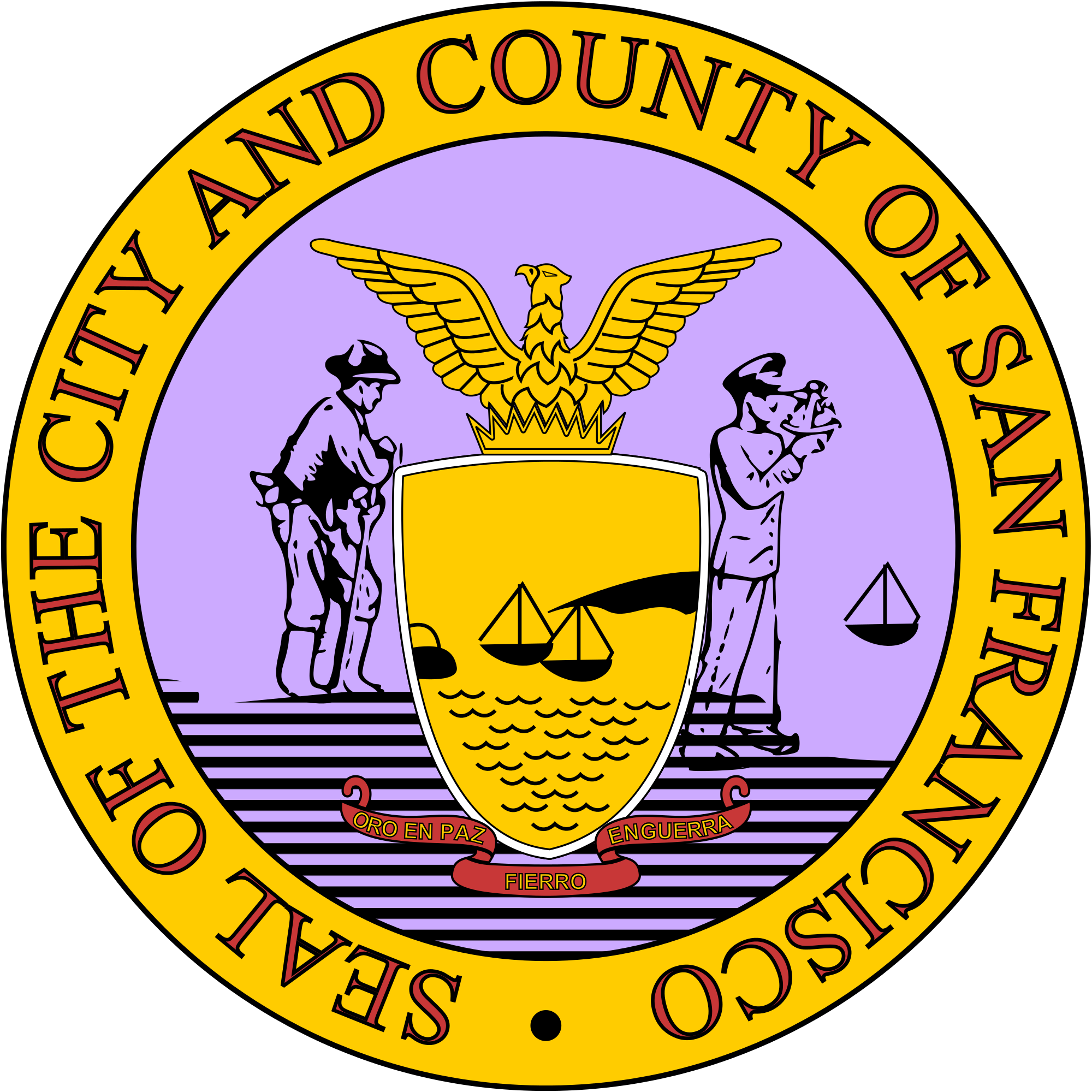 Programmer Analyst
City of LA Programmer Analyst salary: $65.1-134.3K
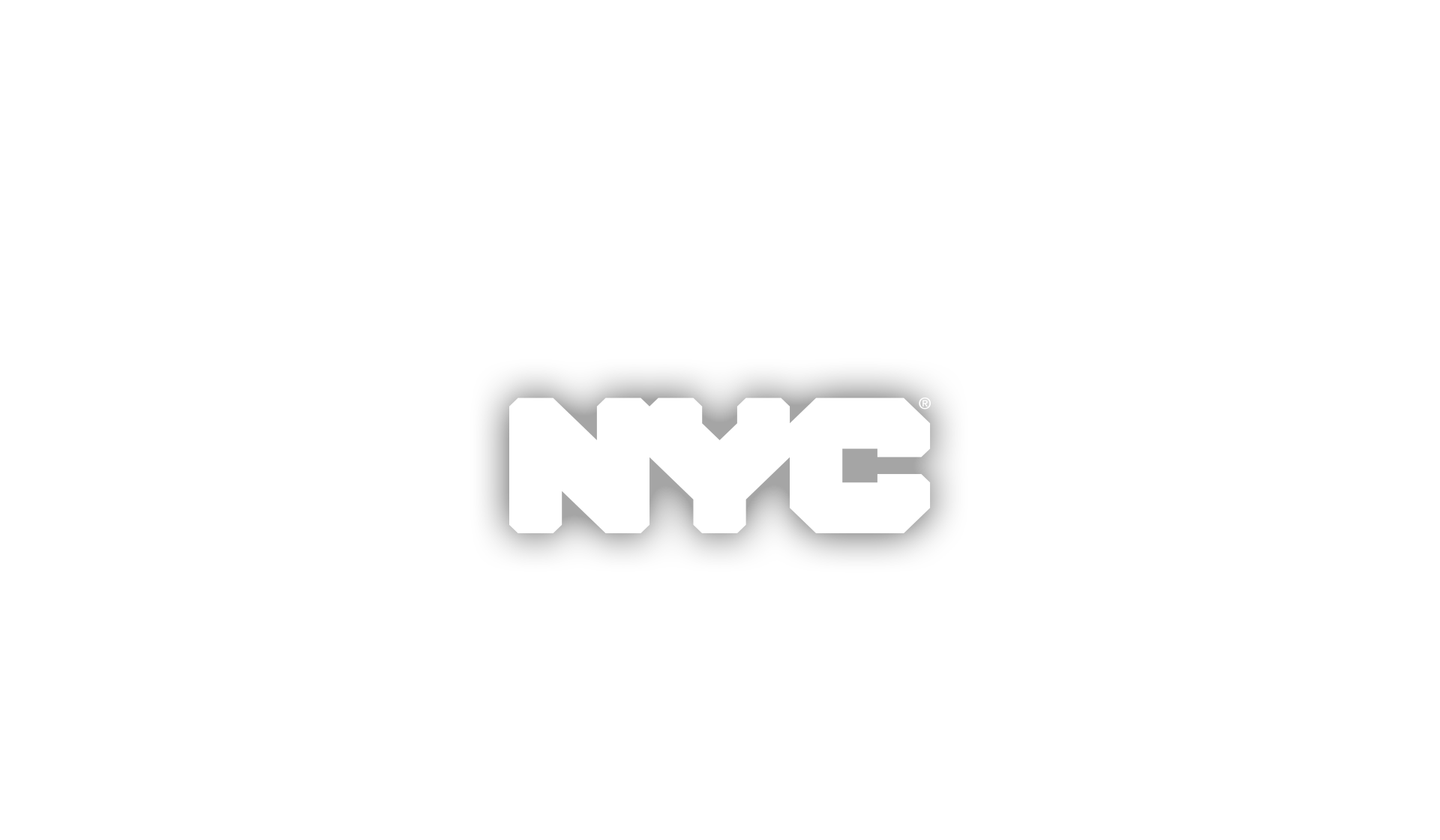 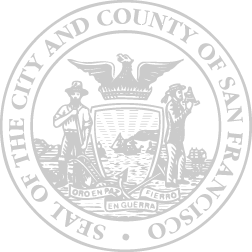 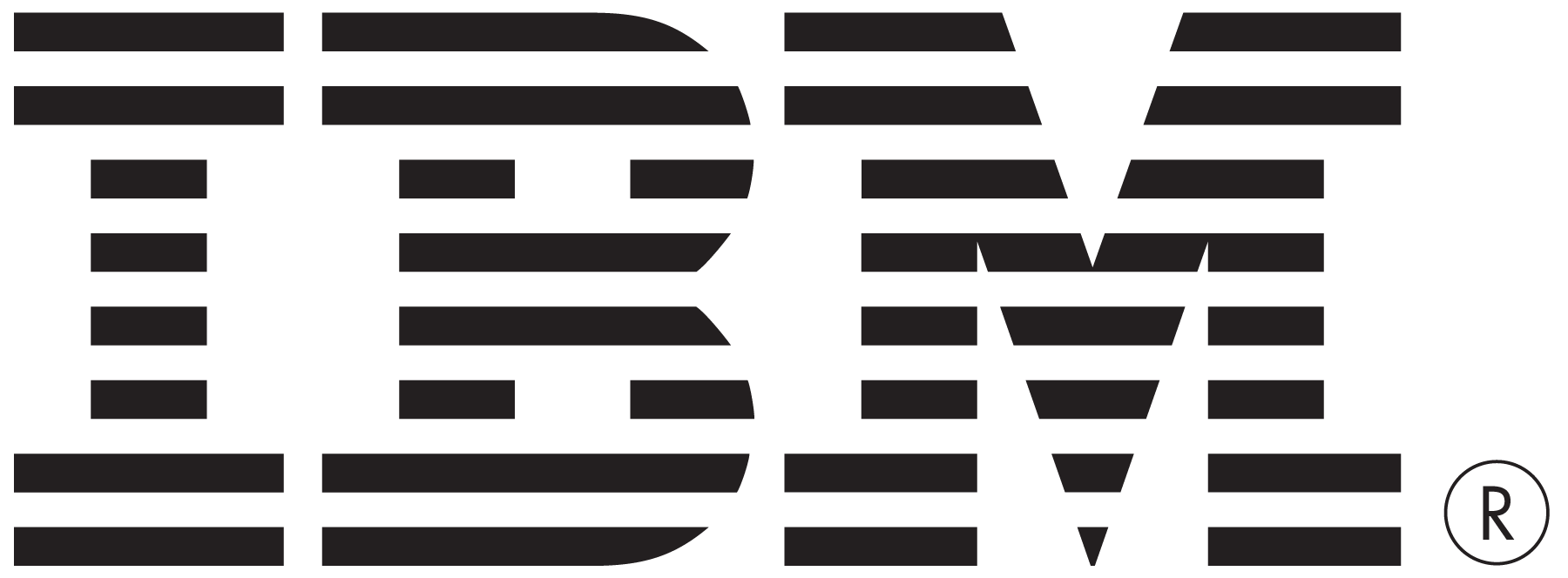 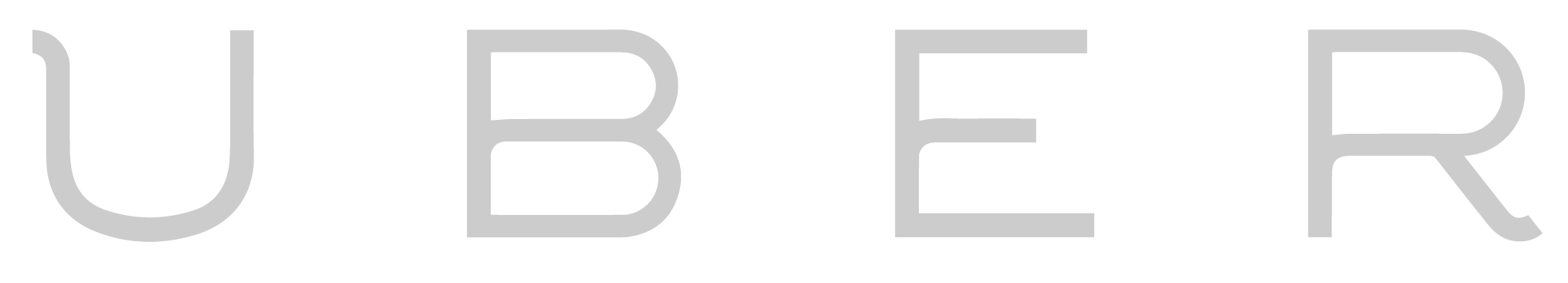 Programmer Analyst
Strengths 
Detailed 
Ability to move up the ladder 
Transparent
Areas of Opportunity
Condense information 
Personable phrasing 
“This job is for you if…”
Adjust organization of description
Recommendations
It is recommended that the Information Technology Agency of the City of Los Angeles:
Minimize explanations to job descriptions.
Quality > Quantity, Highlight why Los Angeles is so exciting to work for.
Remove computer terminologies. Can be assessed throughout the recruitment process.
Attempt to rename positions to attract a younger workforce.
Keep salary ranges at current levels.
Very competitive in relation to market trends.
Private entities = less pay for more work.
Revisit job postings biannually
Ensure they are meeting current job trends.